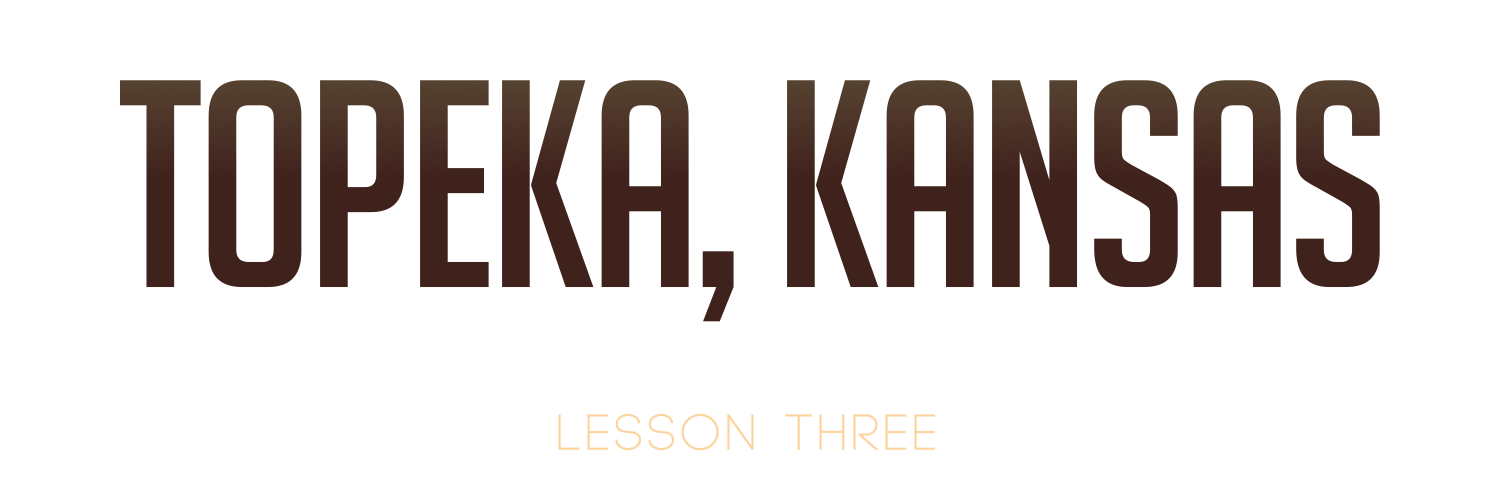 Bethel College
Charles F. Parham
Young, Holiness preacher
Established Bethel Divine Healing Home
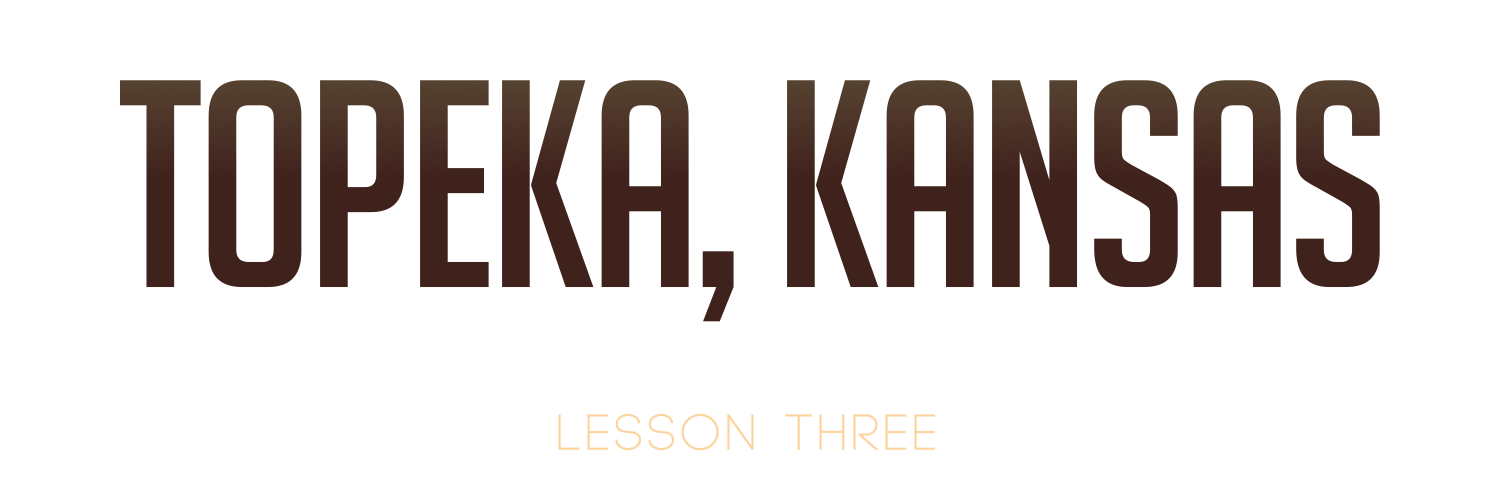 Bethel College
Published Apostolic newspaper
“Bethel College” Bible School
Parham opened in 1900
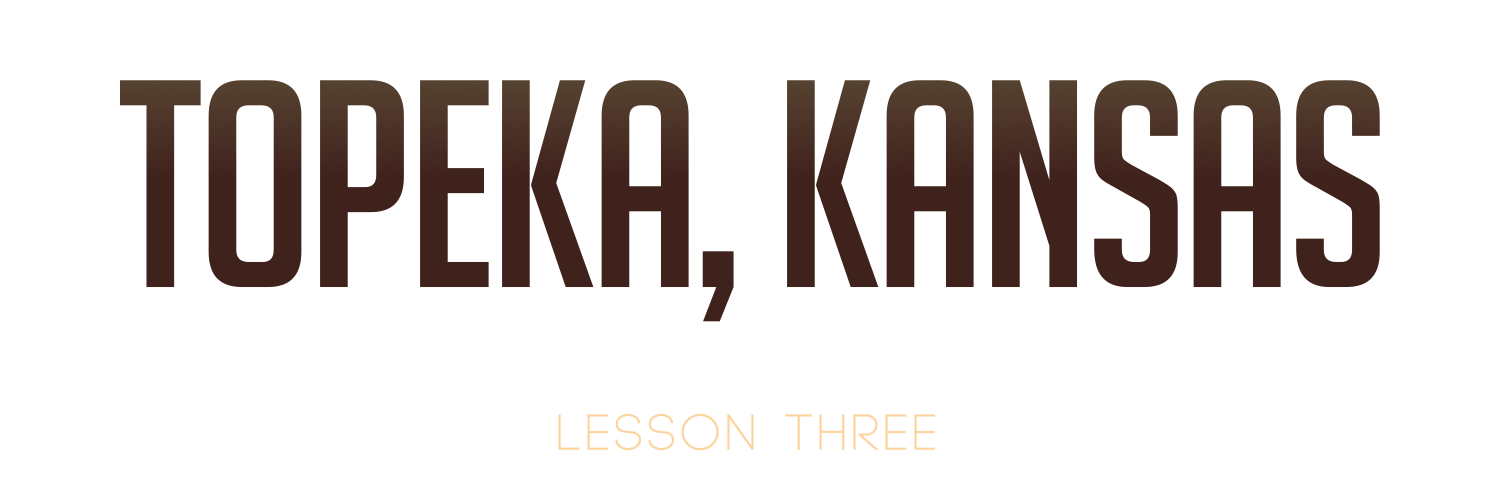 Bethel College
40 students enrolled
Bible as textbook
Revelation of Tongues as evidence of Holy Ghost
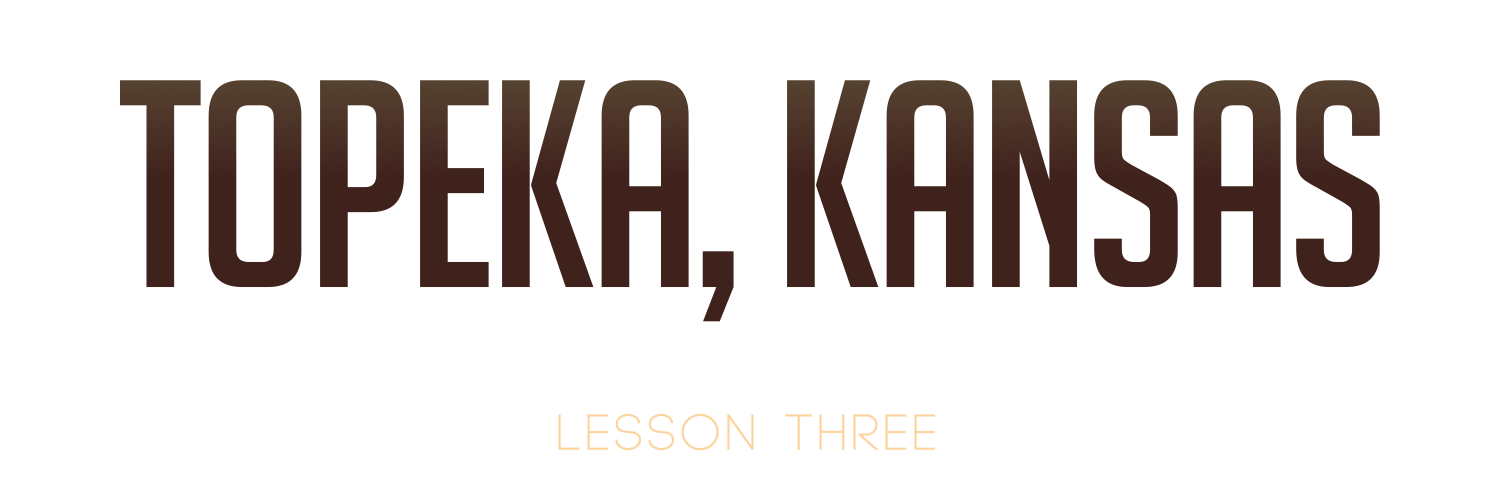 Watch Night Service
115 people total
Service was especially blessed 
A mighty spiritual power filled the school  
Hearts were filled with hunger for the will of God to be done.
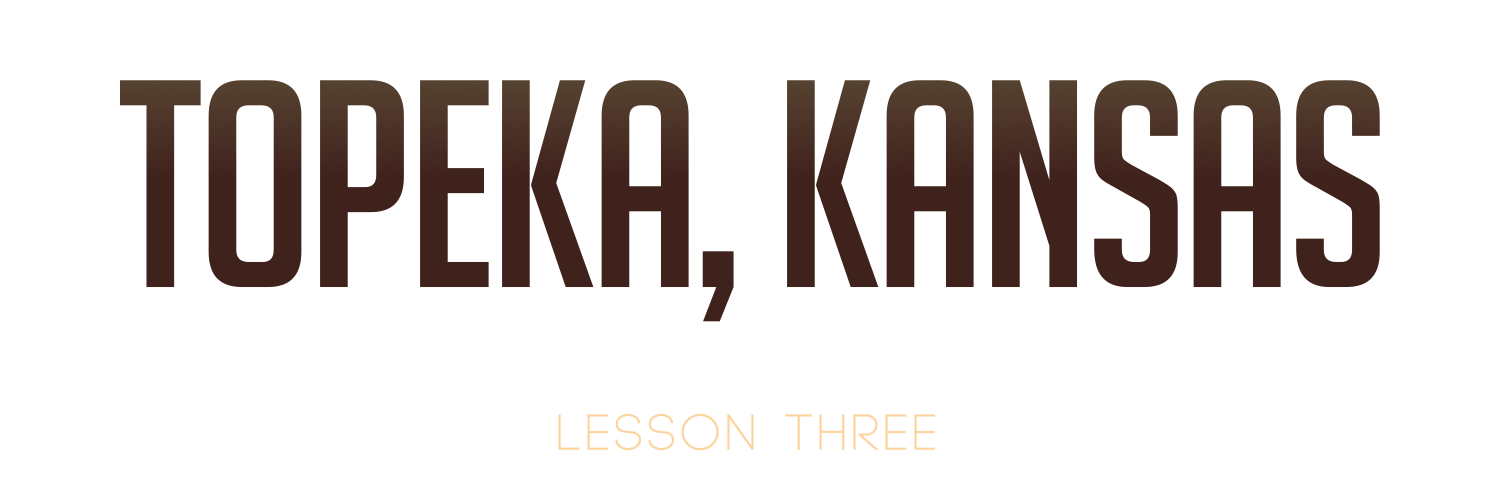 New Years, 1901
Sister Agnes N. Ozman requested that hands be laid on her that she might receive the Holy Spirit 
Brother Parham’s hesitation
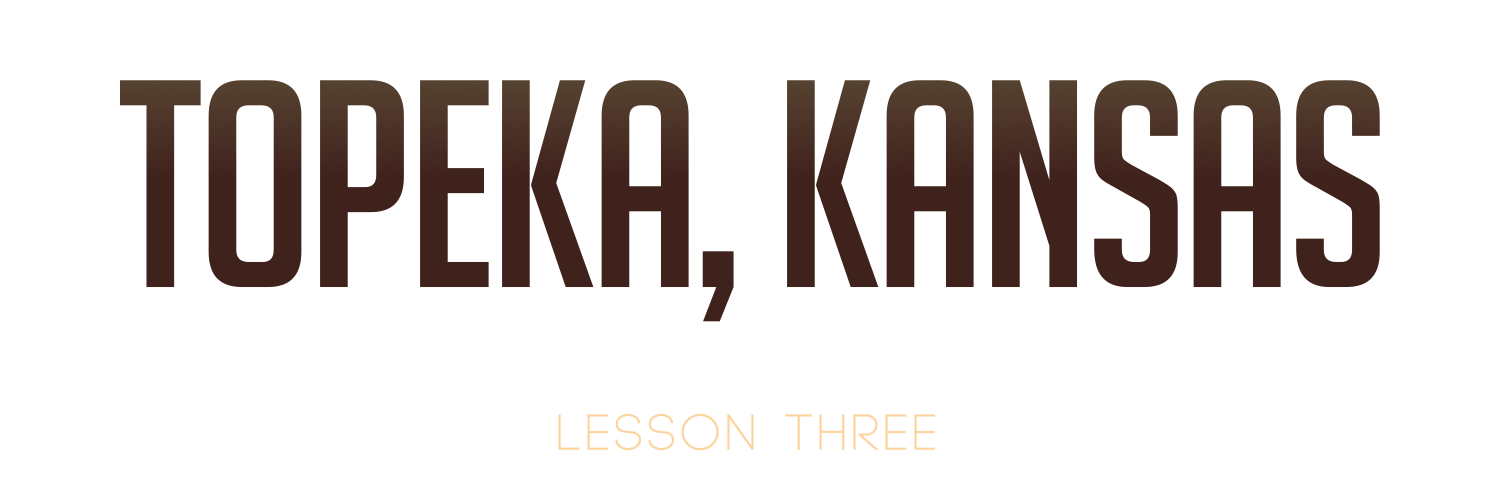 New Years, 1901
Finally, in the Name of Jesus, he laid his land on her head and prayed.  
Prayed only a few sentences when a glory fell upon her.
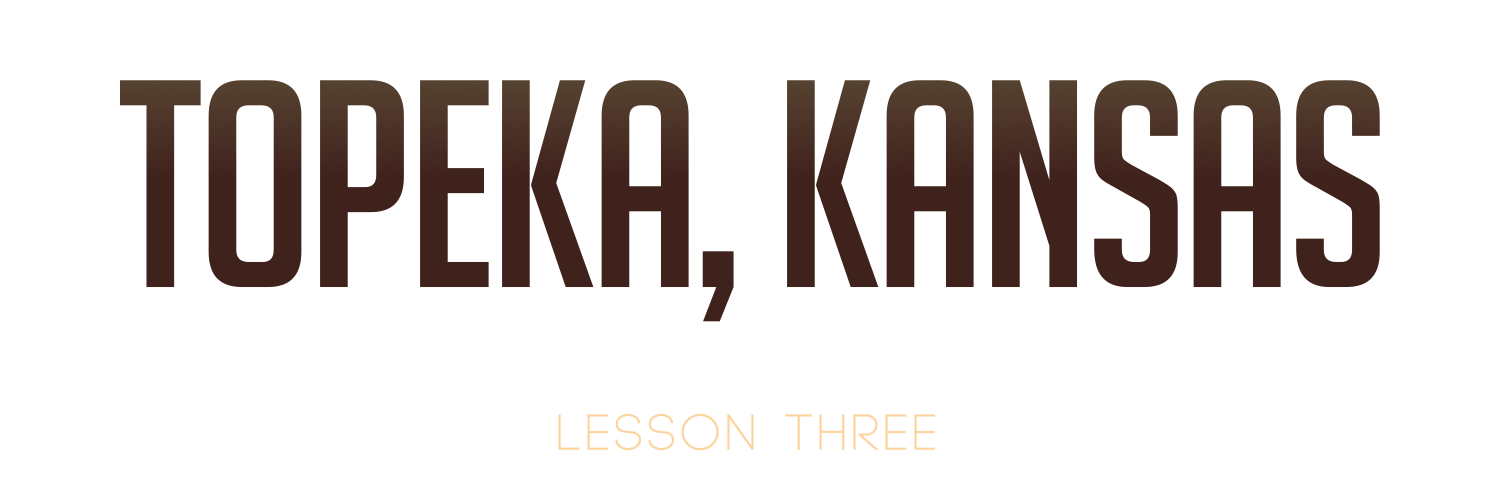 New Years, 1901
She lost her English , and with floods of joy a laughter she praised God in other languages. 
In her testimony she wrote, “ It was as if though rivers of living water were proceeding from my innermost being.”
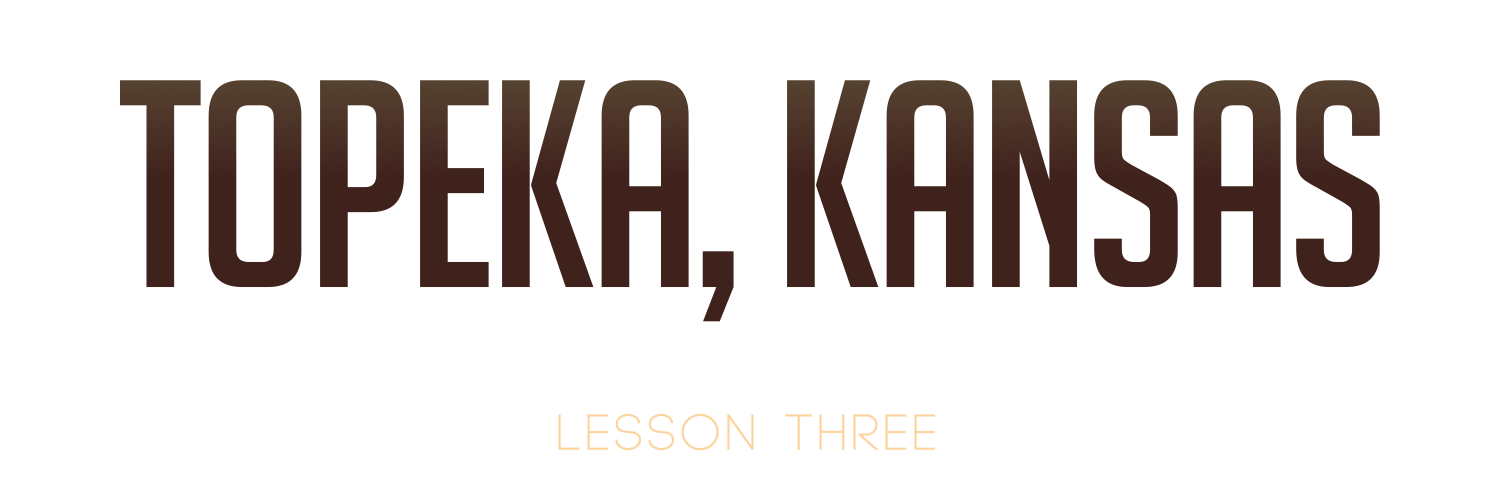 Beginning of 20th Century Revival
Some students had remained at the Bible School to pray while Brother Parham was out preaching in Topeka
God answered their prayers by pouring out his Spirit
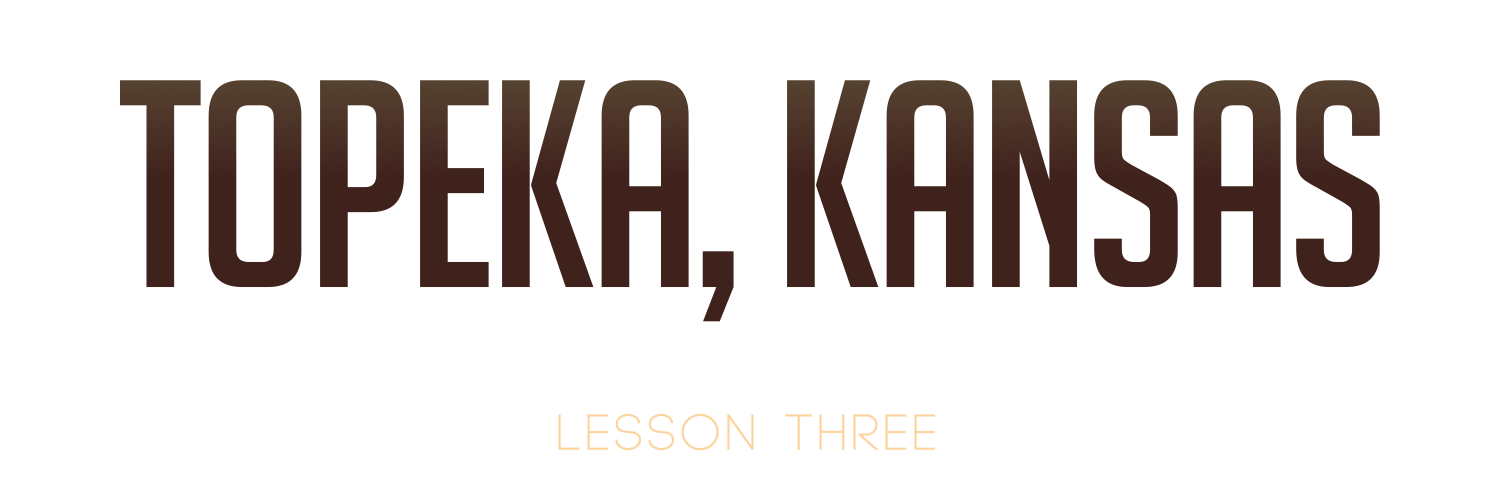 Beginning of 20th Century Revival
They began speaking in tongues and some were given the interpretation
Room filled with a sheen of white light
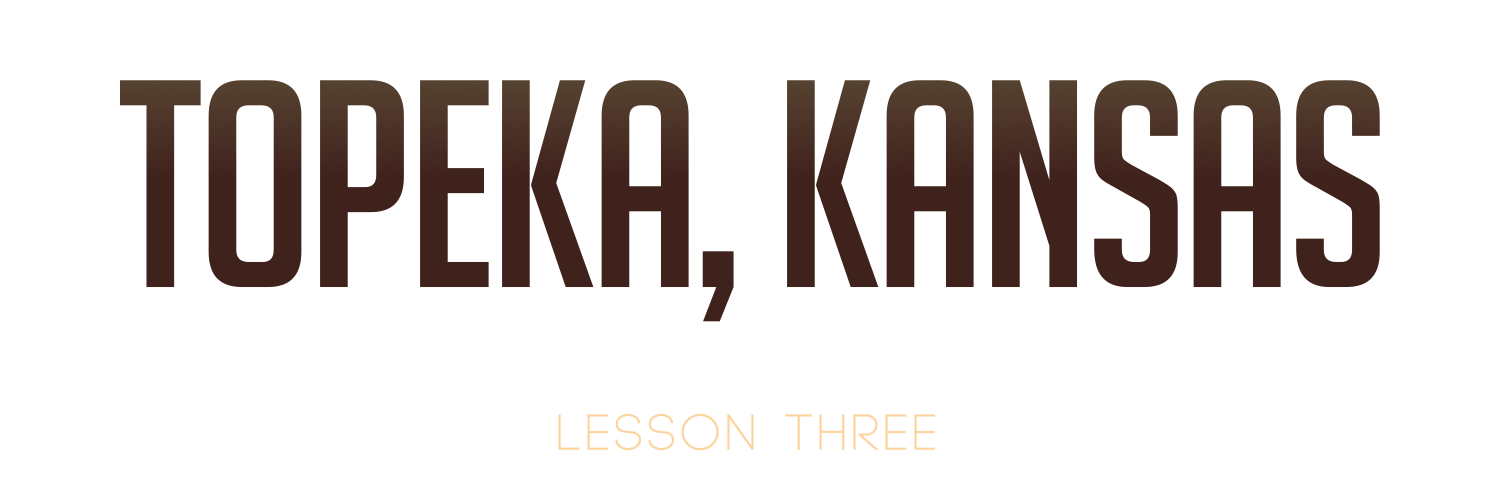 Beginning of 20th Century Revival
Brother Parham returned and began to speak in tongues
Newspapers carried the news and revival had begun!
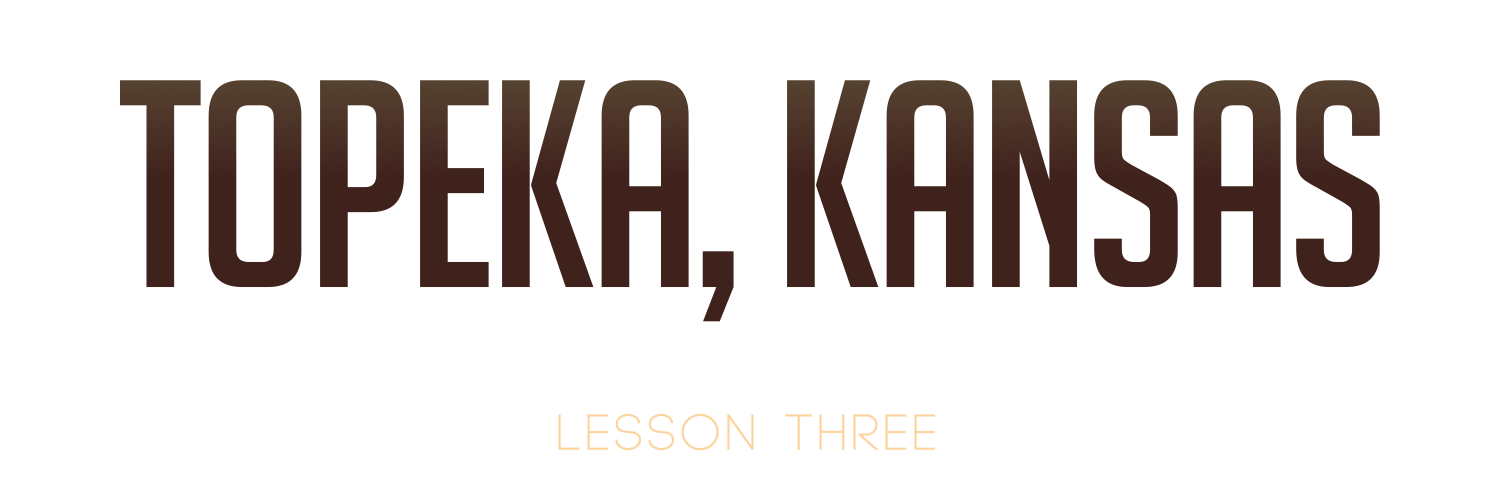 The Revival Spreads
Mrs. Mary Arthur in Galena, Kansas
Attended healing service and was healed
Received the Holy Ghost shortly thereafter
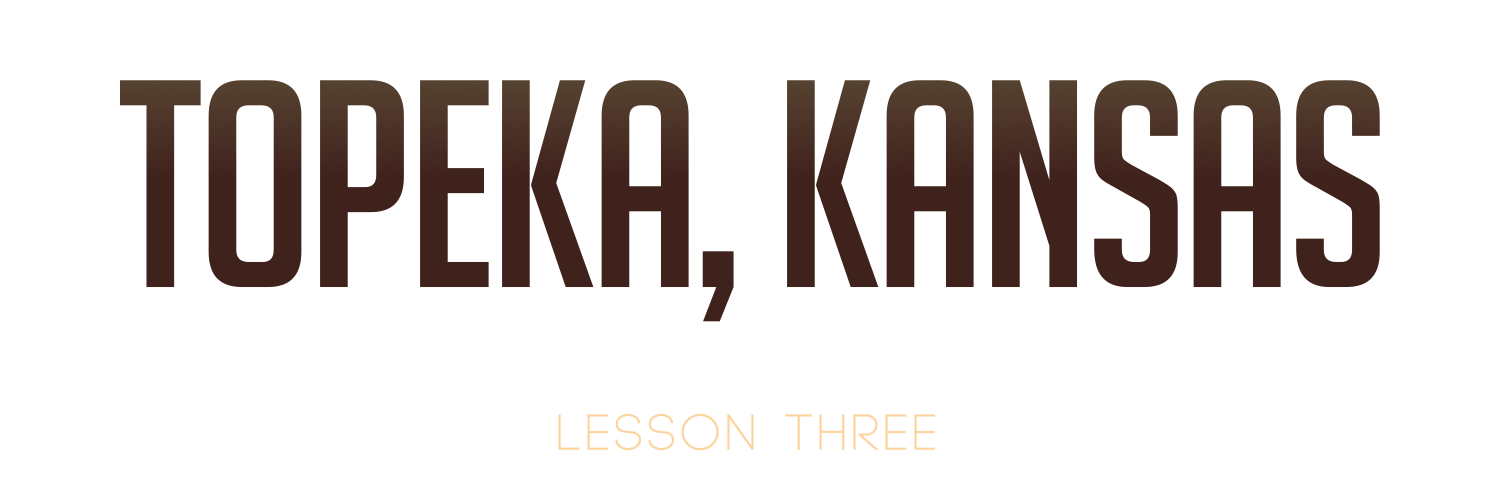 The Revival Spreads
Started home meetings, then in a building
Hundreds were converted, baptized, healed
Many signs, wonders, miracles took place
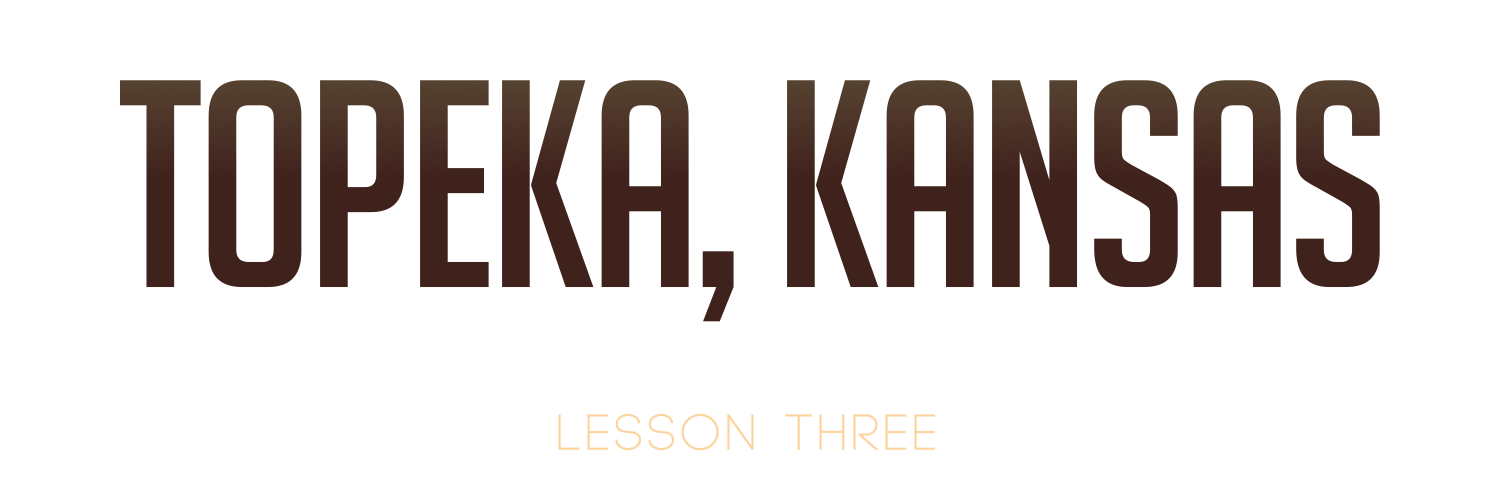 The Revival Spreads
Meetings continued till the winter of 1904
Howard A. Goss was converted in this revival
Orchard, Texas
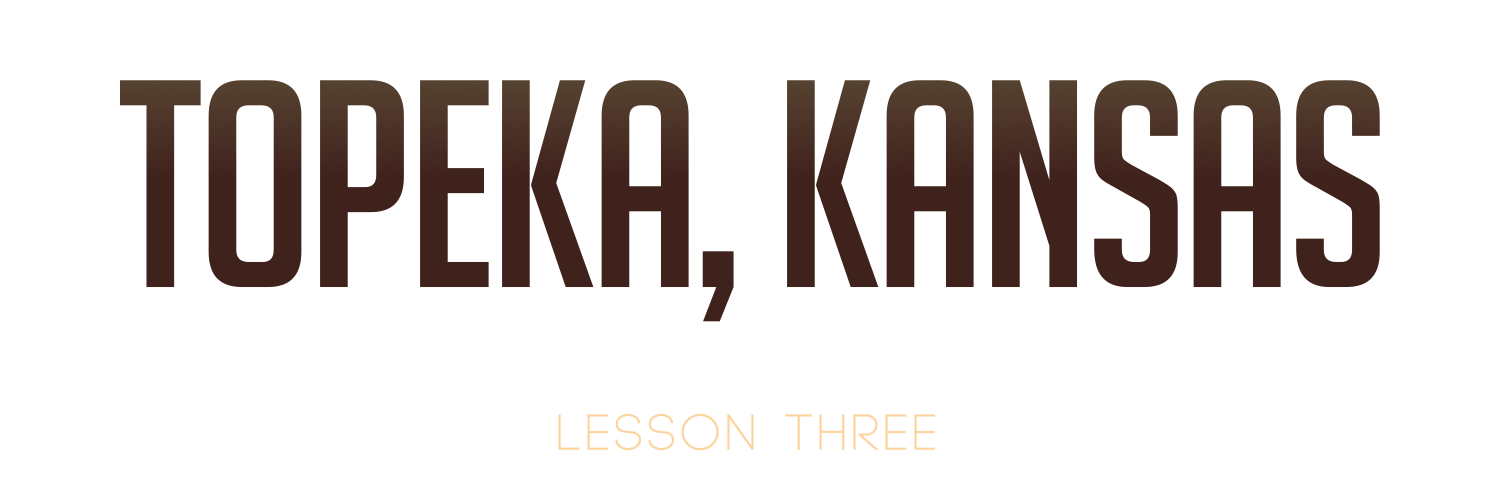 The Revival Spreads
Group from Galena carried truth to Texas
Pentecostal revival broke out
The whole town was converted
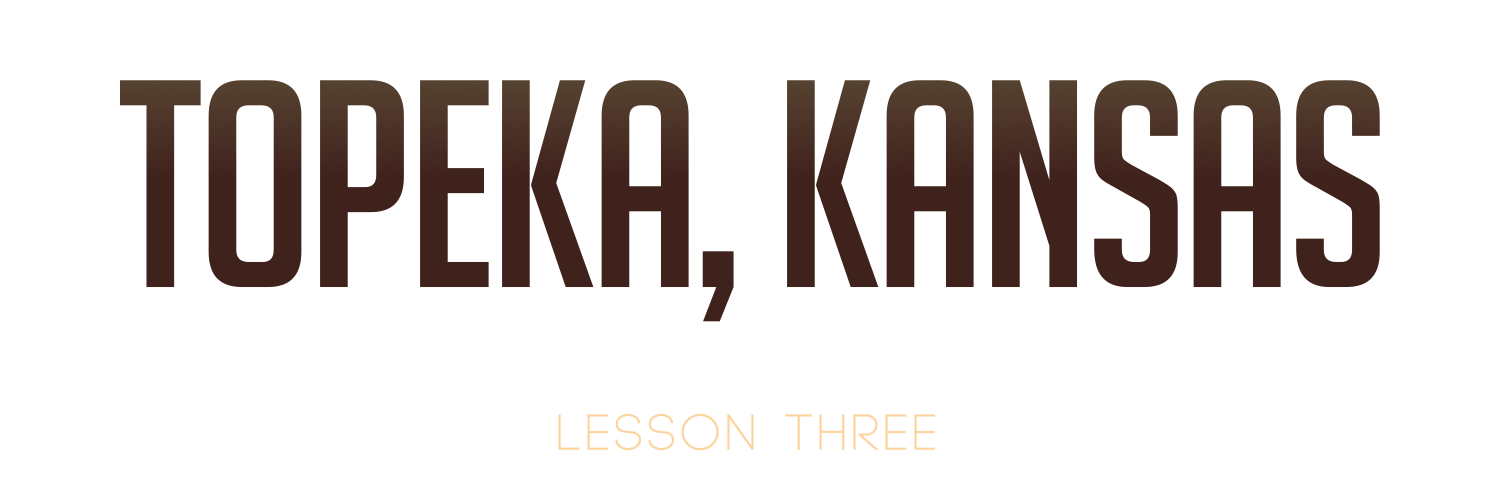 The Revival Spreads
Traveled home on a train singing and praising 
Twelve people were filled on the train ride
One of the twelve being Howard A. Goss
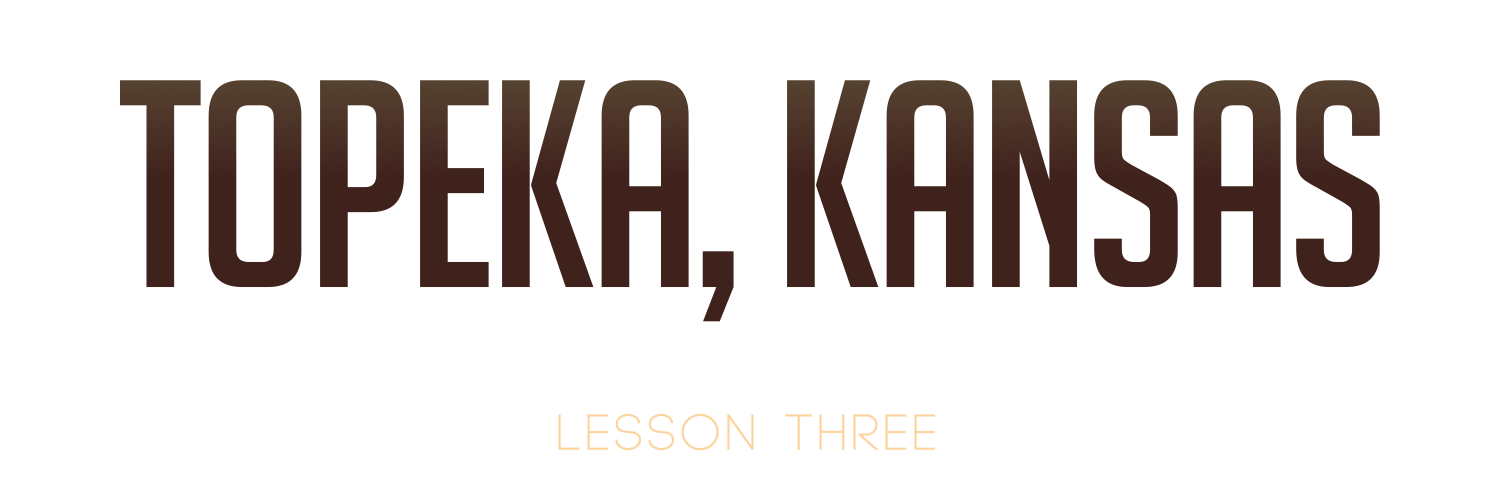